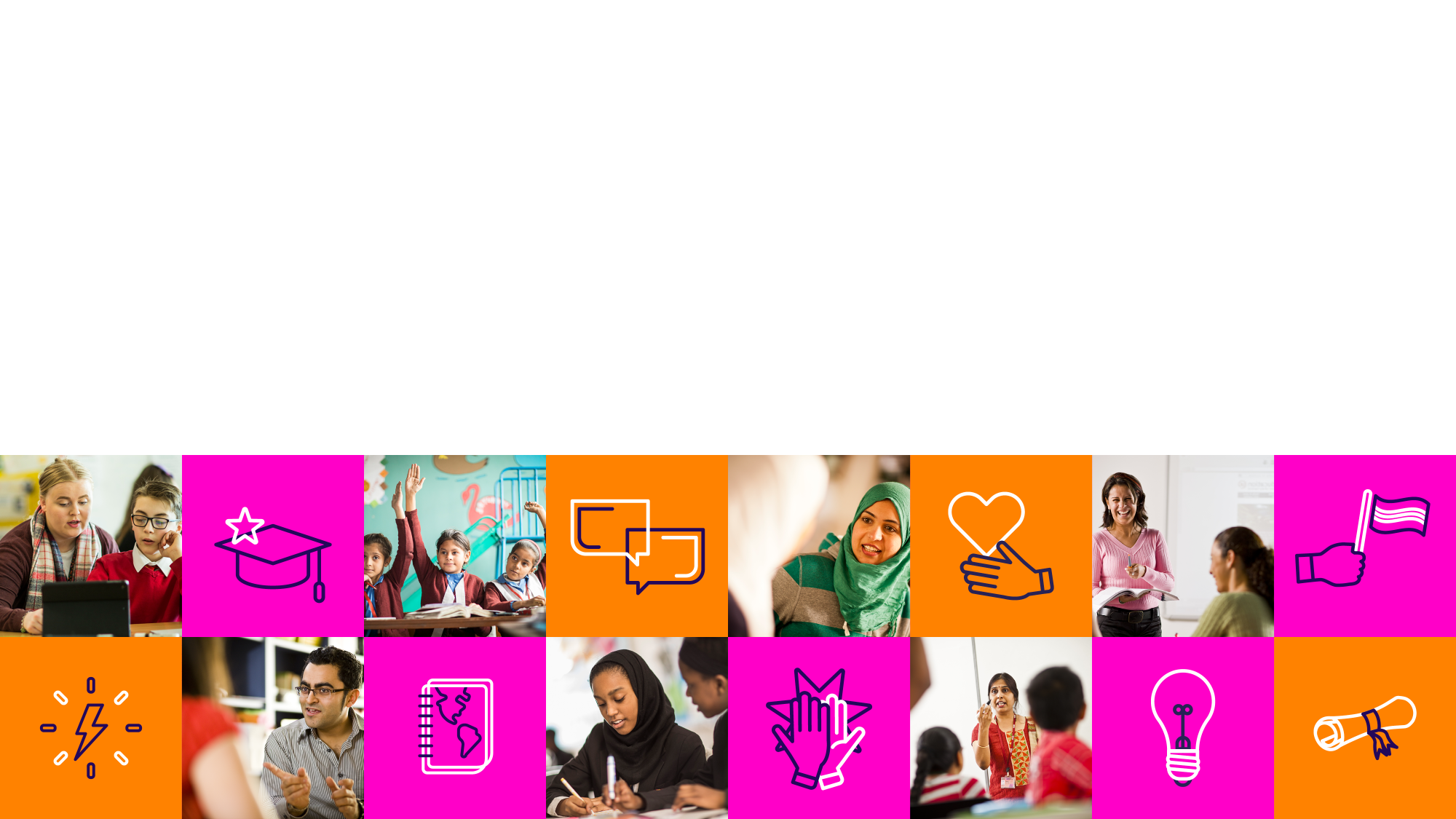 Schools Connect
Affordable Clean Energy For All
Understanding the opportunities for inclusive solar electricity
through creativity, imagination and citizenship
[Speaker Notes: Main photo credit: Ecobricks
Source: http://www.ecobricks.org/bali-ecobricks/]
These slides have been produced to support the Affordable Clean Energy for All learning unit. They can only be used with the main resource, which includes full instructions on how to use them with your class and a partner school.
2
Different ways of generating electricity
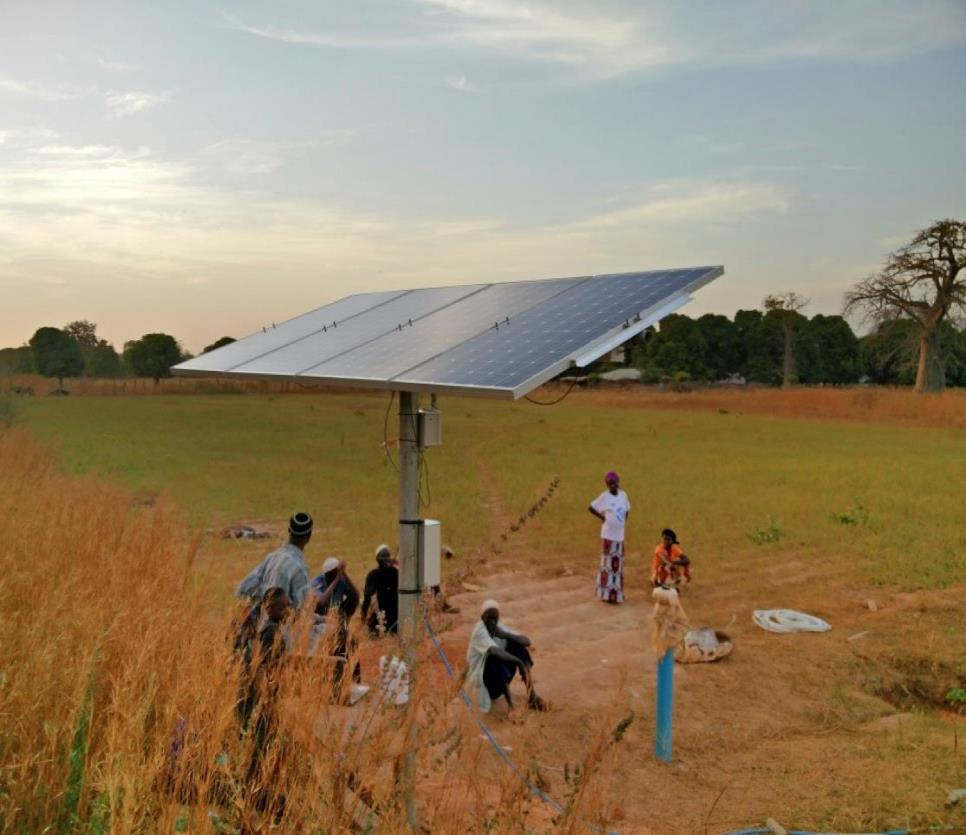 3
[Speaker Notes: Lesson 1
Photo credit: Beverley Hodt
Source: Project Gambia]
How much electricity do you need? (Lesson 1, Step3)
4
[Speaker Notes: Lesson 1, Step 3.
Source: Daft Logic 
Further information on the power consumption of appliances can be found at https://www.daftlogic.com/information-appliance-power-consumption.htm]
Coal consumption (Lesson 2)
5
[Speaker Notes: Lesson 2
Photo credit: WorldMapper
Source: https://worldmapper.org/maps/coal-power-2002/?sf_action=get_data&sf_data=results&_sft_product_cat=fuel

Notes: Of all sources, the most electricity is generated from coal. The United States, China and India generate the most coal electricity. In total, North American territories generate three times more electricity from coal than the total for territories in any other region. The United States makes up 93% of the North American total. The most coal generated electricity per person is in Australia – a large territory with a low population density. Electricity generation in Australia is 3000 times more per person than in the territory with the lowest coal electricity generation: the United Republic of Tanzania. Of the 200 territories, there is no electricity generation from coal in 71. (WorldMapper)

Two thirds of world electricity production come more or less from fossil fuel followed by hydroelectric plants 16.0%, nuclear plants 10.6%, biofuels and waste 2.2%, and geothermal, solar, wind and other sources make up the remaining 4.9%. However, the share of the last category is increasing very fast (http://energyatlas.iea.org/#!/tellmap/-1118783123)]
6
[Speaker Notes: Lesson 2
Photo credit: NASA
Source: https://eoimages.gsfc.nasa.gov/images/imagerecords/55000/55167/earth_lights.gif]
7
[Speaker Notes: Lesson 2, Step 2: problems from lacking electricity
Notes: Lacking access to electricity makes it difficult to do schoolwork in the evenings
Credit: Kevin Bailey
Source: Gambia Intouch]
8
[Speaker Notes: Lesson 2,Step 3 
Source: IPCC
Available at: https://www.ipcc.ch/pdf/special-reports/srren/SRREN_FD_SPM_final.pdf
Note: how much CO2 is produced per unit of energy from different sources]
Carbon intensity
9
[Speaker Notes: Lesson 2, Step 3
Photo credit: Shrink That Footprint
Source: https://cleantechnica.com/2013/06/20/electricity-emissions-around-the-world-maps/
Note: 2010 figures for direct combustion emission only (IEA 2010)]
How much CO2 is produced from the electricity you use?
10
[Speaker Notes: Lesson 2
Step 3]
How solar home systems and solar lamps work
11
[Speaker Notes: Lesson 3, Step 2
Source: Ashden
Available at: to www.ashden.org]
What area of solar panels would you need?
12
[Speaker Notes: Lesson 3, 
Step 3]
Hours of sunshine across the world
13
[Speaker Notes: Lesson 3 Step 3
Source: Solargis
Available at: http://solargis.com/products/maps-and-gis-data/free/download/world]
Isele tankile demonstrating a solar lamp in a school in rural Kenya
14
[Speaker Notes: Lesson 4. Case study from Appendix 5
Photo credit: Isele Tankile © Intoafrica]
Solar devices in use
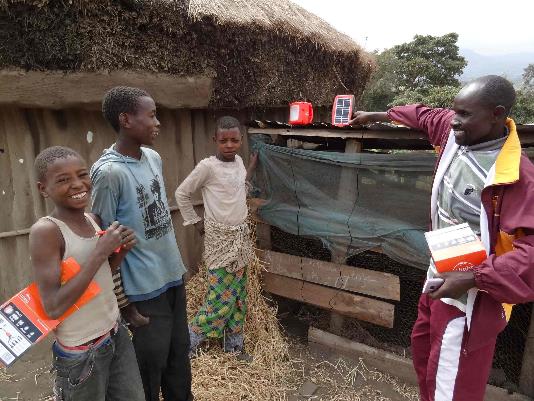 Rural village in Tanzania © Intoafrica, Kenya
Alton Maasai, Kenya © Intoafrica
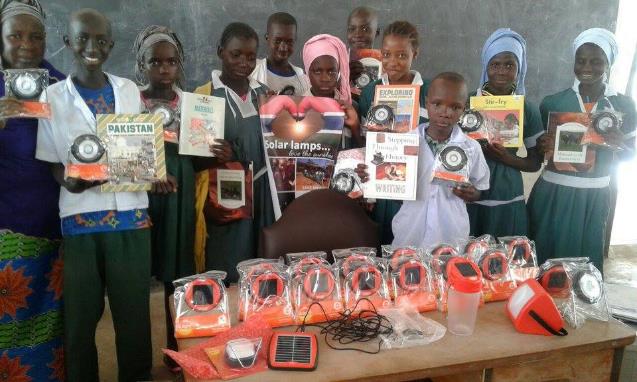 Jan Jan Bureh, the Gambia 
© Gambia Intouch
15
[Speaker Notes: Lesson 4, Step 3
Appendix 6]
16
[Speaker Notes: Lesson 4. Step 5
Appendix 8
Alton Maasai, Kenya © Intoafrica]
17
[Speaker Notes: Lesson 4. Step 5
Appendix 7
© Gambia Intouch]
18
[Speaker Notes: Lesson 4 Step 5
Appendix 8
Project Gambia]
19
[Speaker Notes: Lesson 5
Credit: Flickr/Ken Lund (CC BY-SA 2.0)
Source: https://www.flickr.com/photos/kenlund/17172109047

Ivanpah Solar Electric Generating System, California]